Пушкин в Петербурге
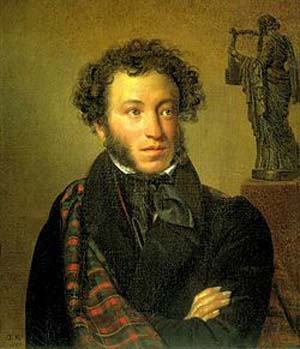 Каутская И.П.
Оглавление
Лицейские годы.
Петербург 1817 – 1820 г.г.
Задания.
Краткая характеристика творчества А.С. Пушкина.
Петербург. Михайловский замок.
Задания. 1 группа.
Задания. 2 группа.
Задания 2 группа (продолжение).
Задания. 3 группа.
Иллюстрации к статье.
Образ Наполеона в оде «Вольность».
Задания 4 группа.
Иллюстрации к заданию 4 группы.
Задания 5 группа.
Вопросы к заданию.
Финальный слайд.
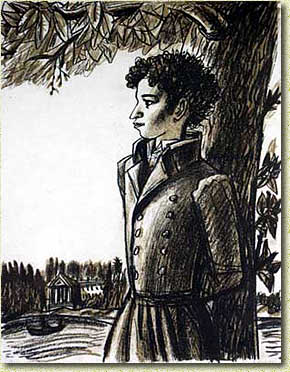 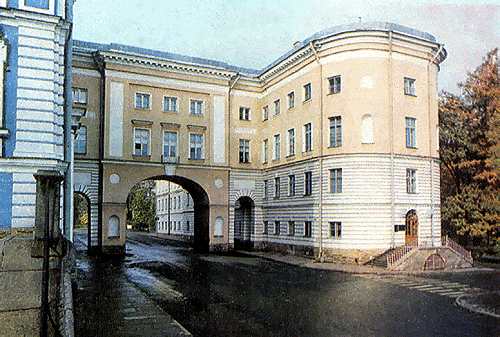 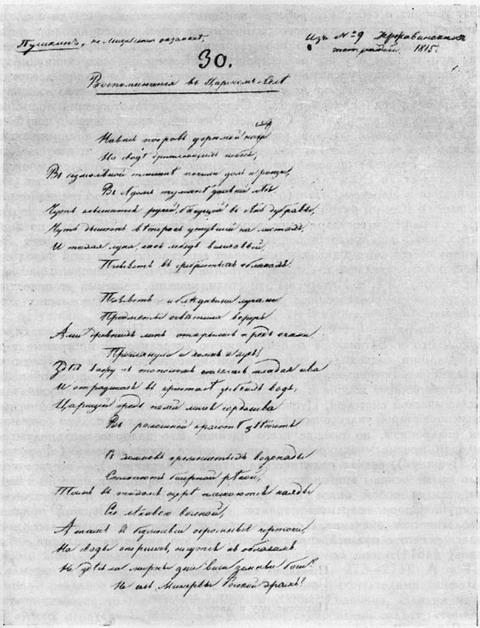 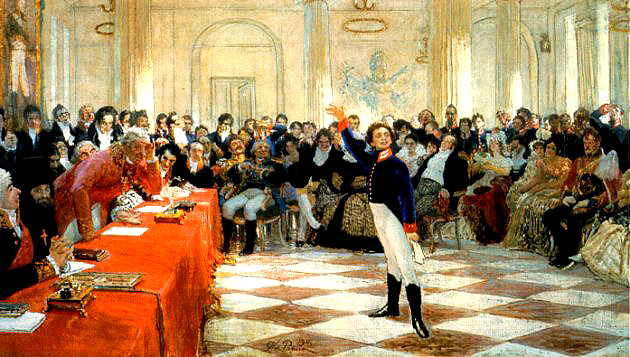 В те дни, когда в садах лицея  я безмятежно расцветал…
Петербург - 1817 – 1820 гг. 
Новый этап жизни и творчества А.С.Пушкина
Почему петербургский период (1817 – 1820 гг.) можно назвать новым этапом не только в жизни, но и в творчестве А.С.Пушкина?
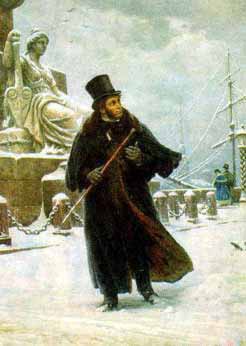 Задания:

 Прочитайте статью. Составьте простой тезисный план (тезисы – сжато сформулированные, основные констатирующие положения текста).

 Какая существенная информация о петербургском периоде как новом этапе жизни Пушкина содержится в данном тексте?

 Какая сторона петербургского периода жизни Пушкина не освещается в статье?
Краткая характеристика творчества А.С.Пушкина
Преобладают стихотворения политические, свободолюбивые, с социальным содержанием.
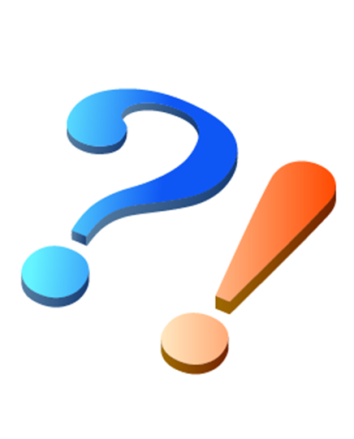 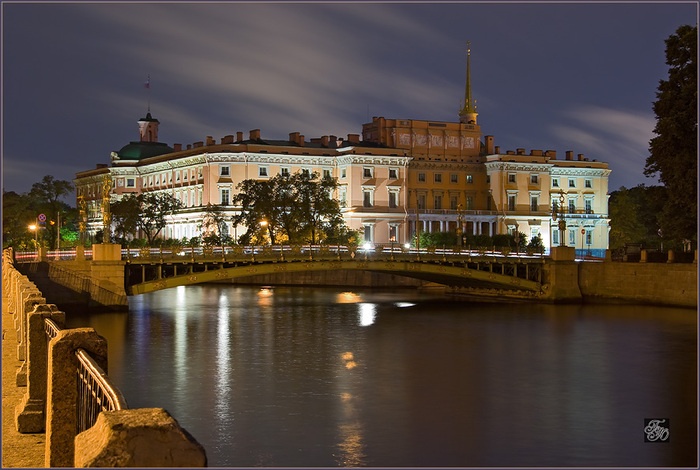 Петербург, Михайловский замок
По свидетельству современников, поводом к созданию оды «Вольность» послужили впечатления от заброшенного Михайловского замка, где был убит император Павел I.
1 группа
Внимательно перечитайте 1-2 строфы оды «Вольность», объясните значение непонятных слов и выражений.
Выпишите из 1 строфы глаголы повелительного наклонения. На какие 2 группы и по какому принципу можно разделить эти глаголы?
Какие художественно-изобразительные средства использует автор в 1-2 строфах. Какую роль играют они в стихотворении?

Вывод: Как в 1 и 2 строфах оды А.С.Пушкин подчёркивает начало нового этапа в своём творчестве? От чего оказывается и к чему стремится поэт? Какие цели ставит он?
2 группа
Внимательно перечитайте 3-5 строфы оды «Вольность».
Какими представляются поэту государства, в одном из которых правит закон, а в другом – беззаконие? Найдите в тексте и выпишите в тетрадь выражения, наиболее ярко помогающие представить эти два государства.
Какие художественно-изобразительные средства использует автор в 3-5 строфах. Какую роль играют они в стихотворении?

Вывод: Какую роль в жизни общества поэт придаёт закону? Как соотнесена с законом свобода?
2 группа
Какими представляются поэту государства, в одном из которых правит закон, а в другом – беззаконие?
3 группа
Внимательно перечитайте 7-8 строфы оды «Вольность».
Какие исторические события поэтически переосмыслены Пушкиным в этих строфах? 
Как в оде отразилось отношение Пушкина к французской революции?
Как в стихотворении создаётся образ Наполеона?
Какие слова, выражения помогают понять авторскую позицию по отношению к описанным историческим реалиям?

Вывод: С  какой целью Пушкин вспоминает события Французской революции, обращается к личности Наполеона?
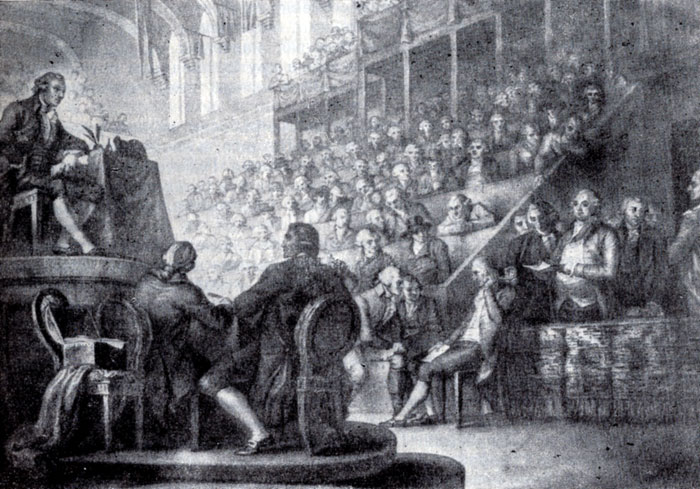 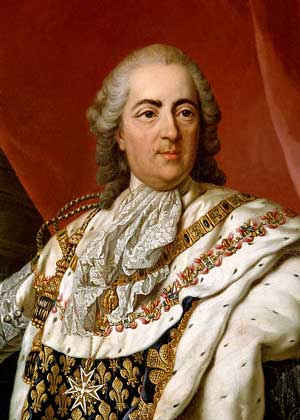 Людовик XVI перед судом Конвента
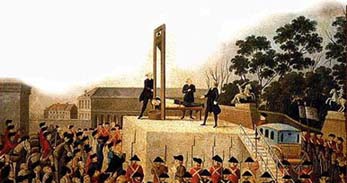 Людовик XVI
Казнь Людовика XVI
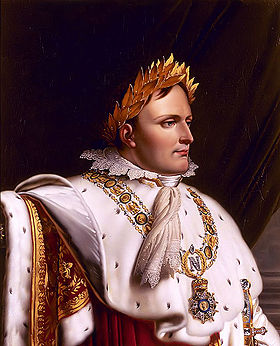 Как в оде А.С.Пушкина «Вольность» создаётся образ Наполеона?
«самовластительный злодей»
«ужас мира»
«стыд природы»
«упрёк ты богу на земле»
(градация)
Наполеон в полном императорском облачении
4 группа
Внимательно перечитайте 9-11 строфы оды «Вольность».
 О какой страшной тайне мог бы рассказать Михайловский замок? Почему Пушкин ни разу не упоминает имя Павла? Под каким другим именем скрывается в оде образ убитого императора?
Прочитайте и сопоставьте статьи исторической энциклопедии о Павле I и Калигуле. Что позволило А.С.Пушкину поставить этих исторических деятелей в один ряд?
Каково отношение поэта к убитому и убийцам? Как оно выражено?
Для чего в одной из строк Пушкин упоминает имя Клио – музы эпической поэзии, покровительницы истории?

Вывод: С  какой целью Пушкин обращается к событиям, связанным с убийством Павла I?
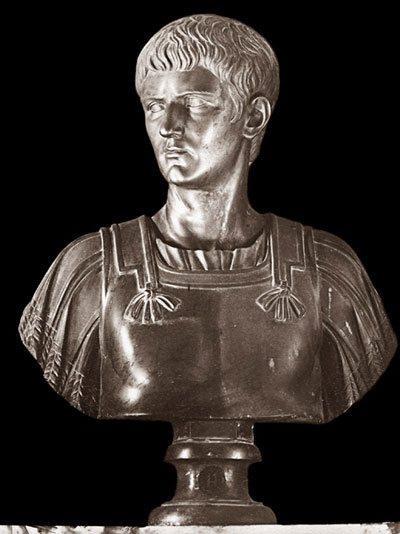 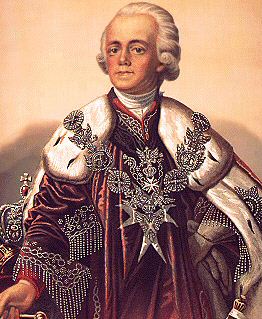 Калигула
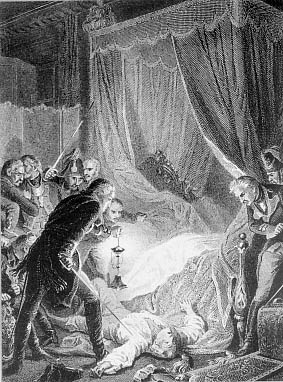 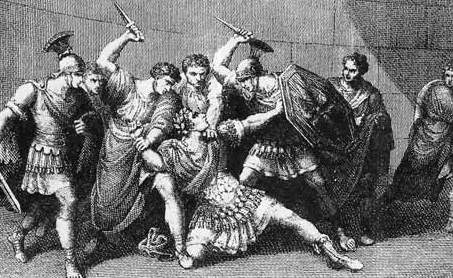 Павел I
Убийство Калигулы
Убийство Павла I
5 группа
Внимательно перечитайте оду «Вольность».
Можно ли определить общее настроение произведения или оно меняется?
В оде много слов и словосочетаний, имеющих ключевой характер (опора текста, «нерв» текста) Составьте словарь гражданской лексики (слов общественно-политического содержания) по стихотворению «Вольность». 
Найдите в оде признаки жанра. Подтвердите свои мысли примерами.

Вывод: Почему Пушкин избрал для «Вольности» именно жанр оды?
Что является основой свободы по Пушкину?
И днесь учитесь, о цари:Ни наказанья, ни награды,Ни кров темниц, ни алтариНе верные для вас ограды.Склонитесь первые главойПод сень надежную Закона,И станут вечной стражей тронаНародов вольность и покой.
Петербург - 1817 – 1820 гг. 
Новый этап жизни и творчества А.С.Пушкина
Почему петербургский период (1817 – 1820 гг.) можно назвать новым этапом не только в жизни, но и в творчестве А.С.Пушкина?
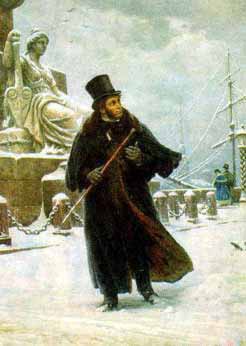 Спасибо за внимание!